INITIATIVE FOR SUSTAINABLE LANDSCAPES (ISLA)
Tran Quynh Chi
Program Management
ISLA Lam Dong Steering Committee
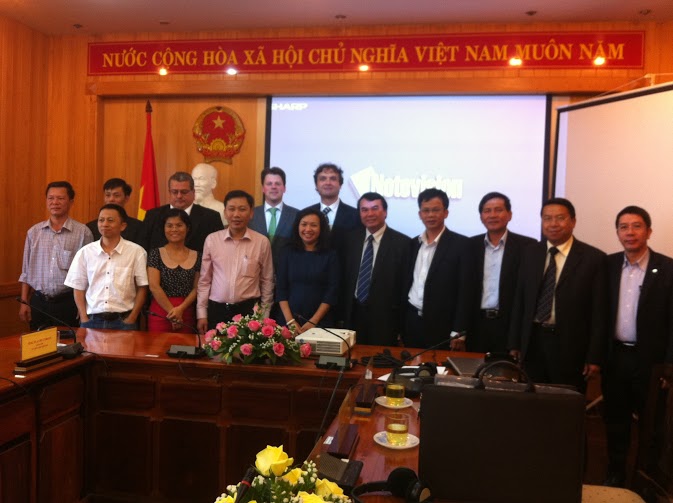 Established in 2015
Chairman: PPC Vice Chairman
Membership: 50% public, 50% private
Meeting 2 times/year
Cooperation Agreement between IDH and Directorate of Water Resources, MARD
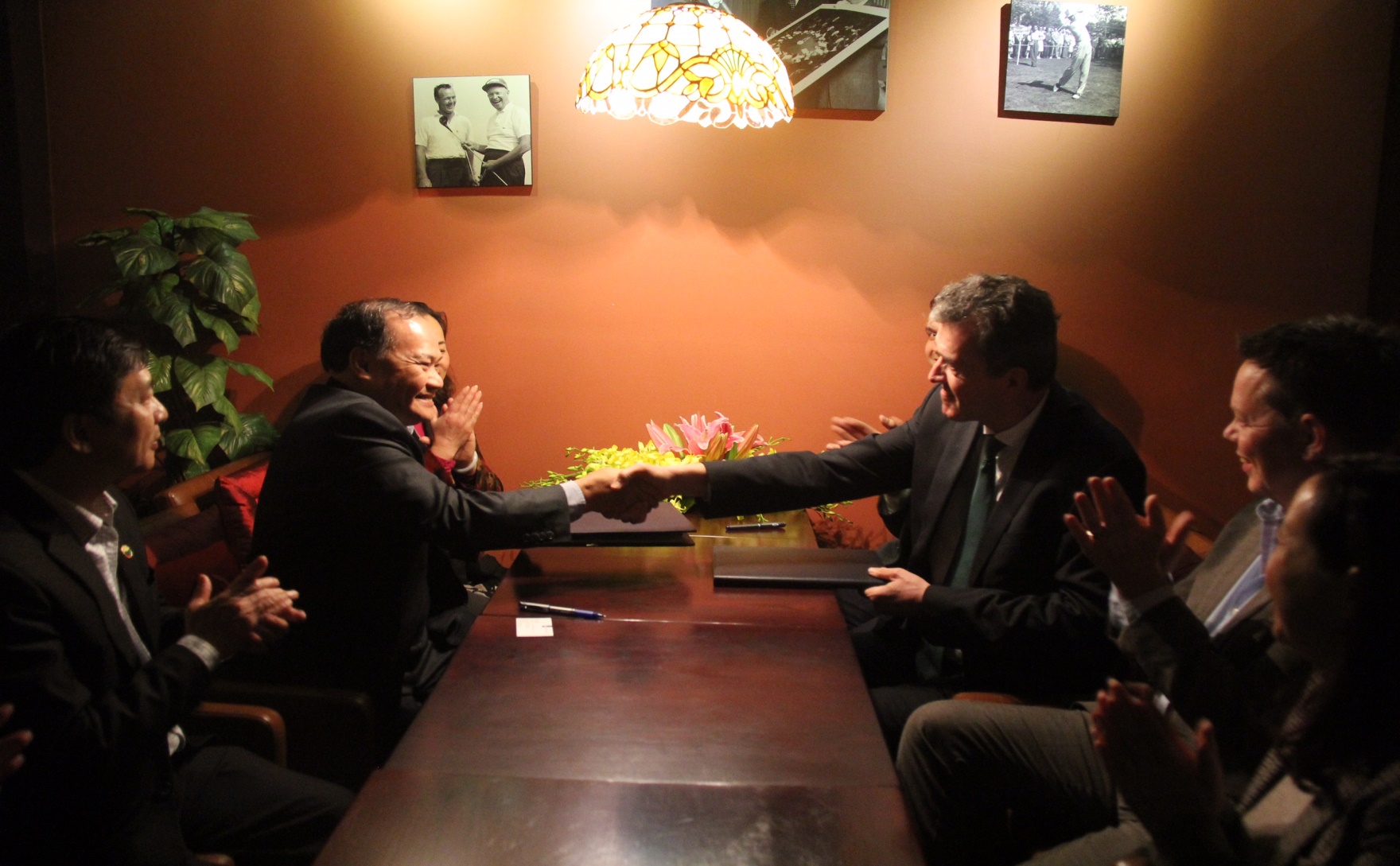 Memorandum of Understanding between IDH and Vietnam Environment Protection Fund
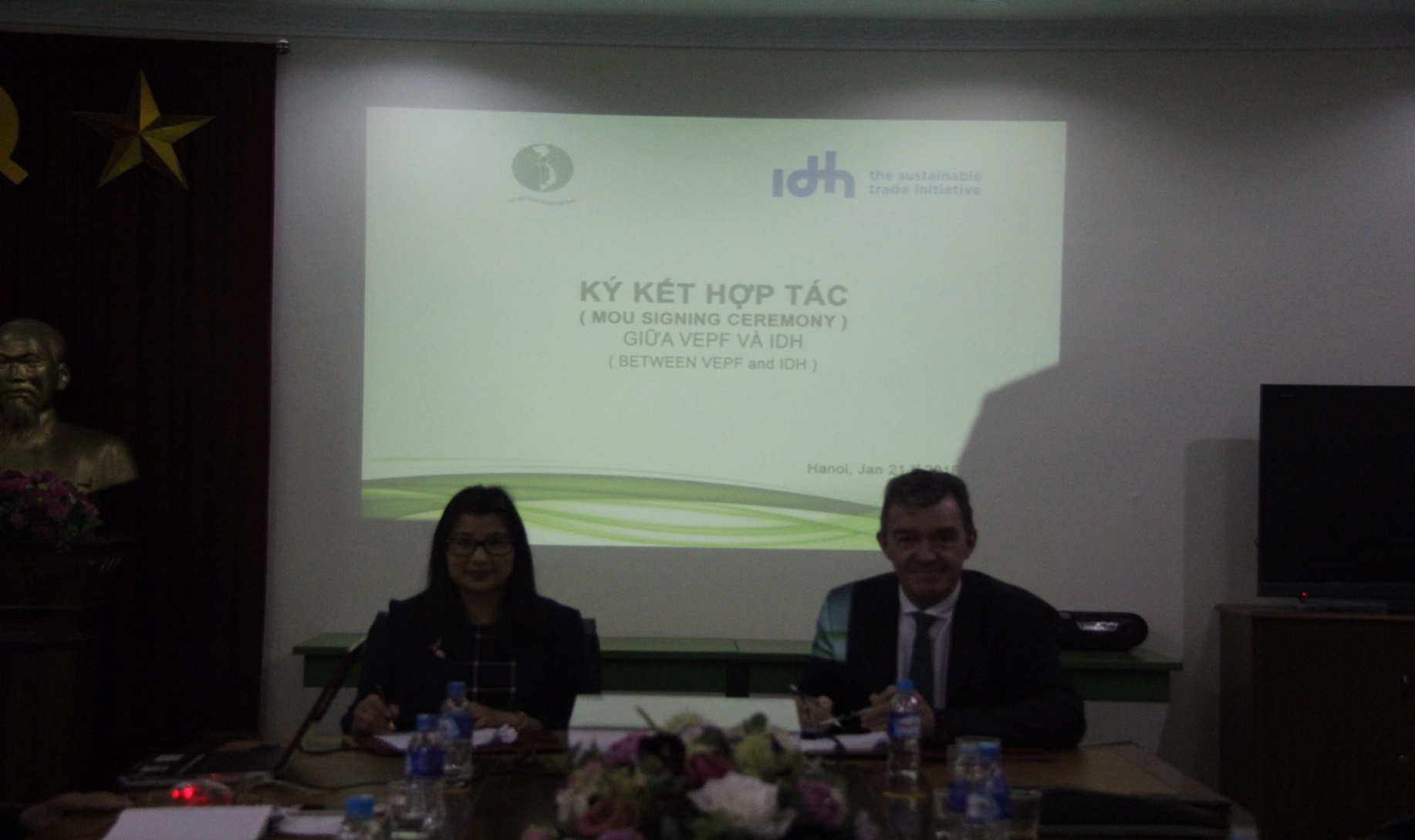 Cooperation Agreement between IDH and VnSAT
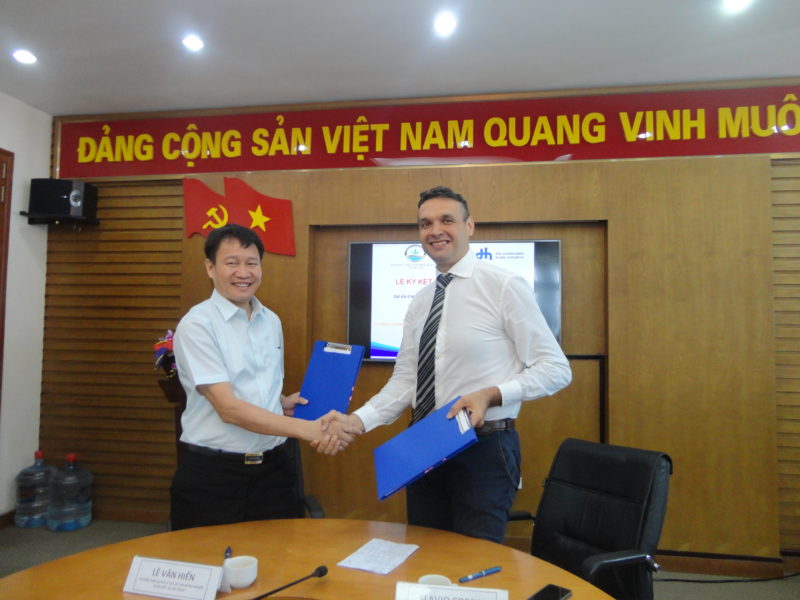 3 meetings of ISLA Lam Dong Steering Commitee
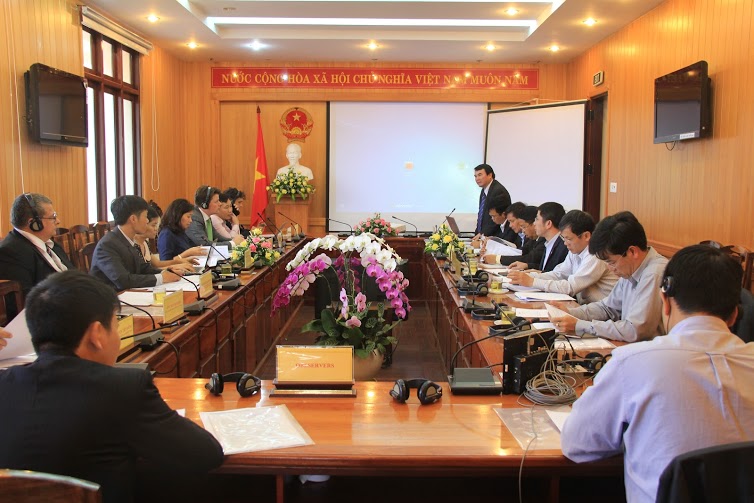 3 meeting with key stakeholders
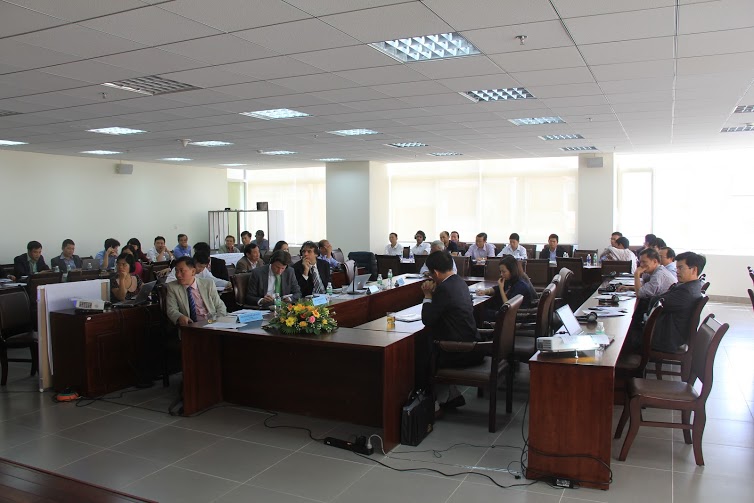 5 expert meetings
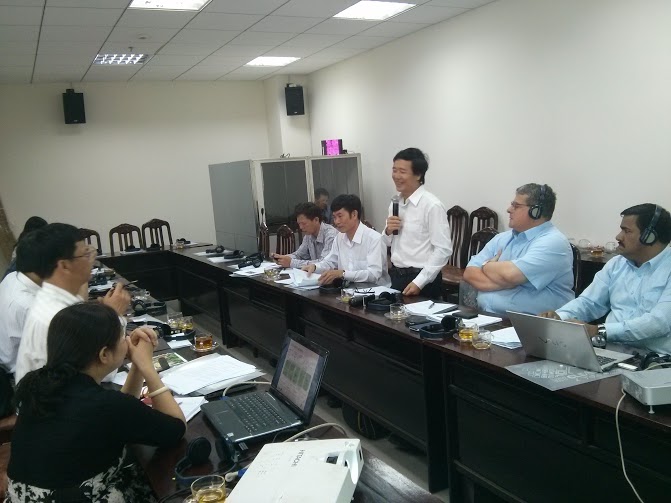 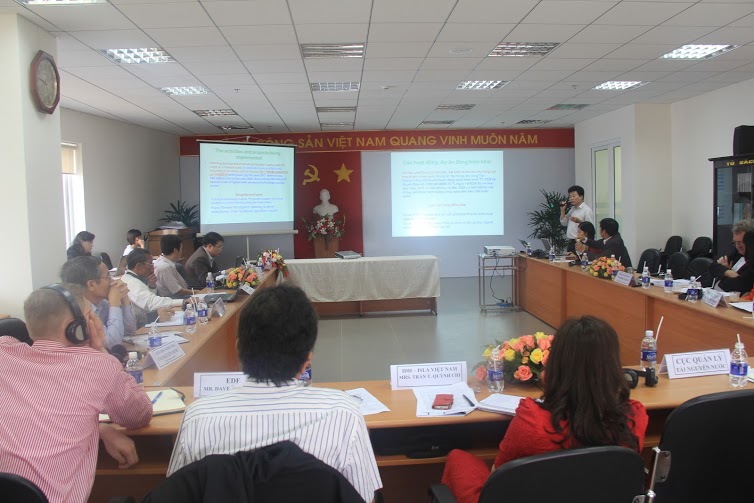 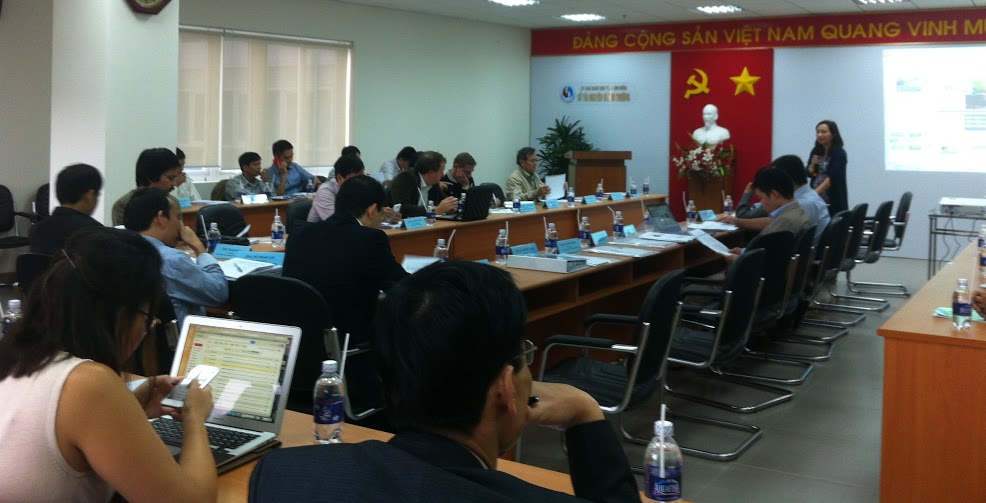 Proposal on Daklak Sustainable Landscape Steering Committee
Governance of the Steering Committee: 
Chairman: Daklak PPC Leader
Public sector: DARD; IPSARD; DPI, Cu Mgar PPC
Private sector: IDH Vietnam, Jacob Douwe Egberts (JDE), Olam Vietnam, SIMEXCO, ACOM, Ky Nam Viet
Roles and reponsibilities:
Provide recommendations on policy, agenda, project to develop a vision on sustainable landscape development of the province
Connect, coordinate, integrate public-private investment to further upscale models
Develop network among departments, agencies, branches, between public and private sectors.
Closely coordinate with Central Highlands Steering Committee
Intervention groups
Water management
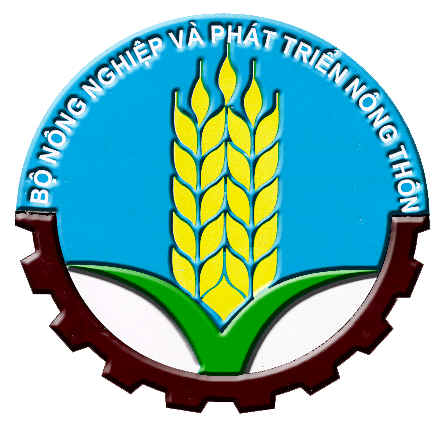 Tool identifying risks associated with water scarcity
Data collection
Proposing sustainable water resource management in Lam Dong
PPC Dak Lak and Lam Dong
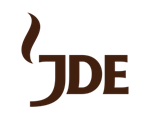 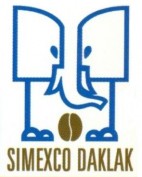 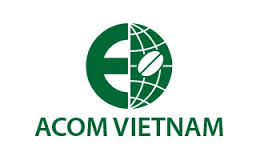 Review on water saving, sustainable water resource management
PPP co-funding in irrigation system
Water pricing
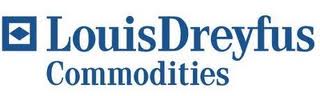 Applying water saving/water harvesting
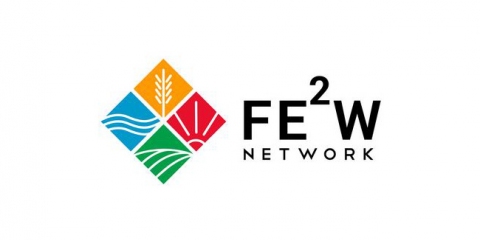 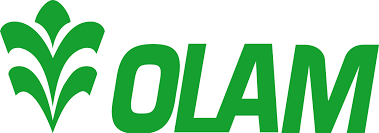 Agroforestry/reforestation and forest protection
VnSAT
Landscape planning in coffee production areas
Intercropping with coffee
Field level projects
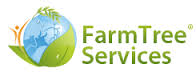 Growing medicinal herbs & coffee under canopy
WASI
Agrochemical Management
Use and trade control
Field level projects
Local projects
Selected 8 out of 18 projects to support :
2 public projects: DARD Lam Dong and DWR
6 private project: 2 local companies, 4 FDI companies
Sectors/Areas:
5 coffee sustainable landscape projects
1 irrigation project for vege
1 project on medicinal herbs under canopy
1 landscape planning project in 1 commune
Total budget:
Total public & private contribution: ~ 5 mill EUR
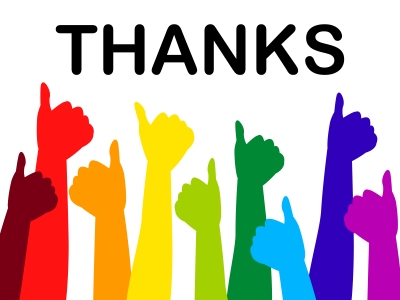